YO PUEDO, YO QUIERO,
 YO VOY A SERVIR AL SEÑOR
Imagina por un momento que crees en verdad que tus días de vida están prestados, que cada día que pasa es una ganancia adicional, que estás en este mundo para entregar a los demás la mayor cantidad posible de amor, que vienes a dejar algo, que tu tiempo más valioso es el dedicado a crear bienestar para otros, que el presente es lo único que vale la pena y que tu principal preocupación es tener paz interior para así transmitir paz a quienes te rodean. Y que estás plenamente convencido de ello.
¿Cómo crees que vivirías?  ¿Qué decisiones tomarías?
¿Cómo organizarías tu tiempo? ¿Cómo te relacionarías con los demás?
1
¿Qué es una actitud?
Es una combinación de lo que pienso  + los conocimientos que he adquirido  + lo que siento y lo que creo, que me llevan a actuar  favorable o desfavorablemente ante ciertas personas, grupos, ideas, acontecimientos u objetos
La actitud define el tipo de respuesta o comportamiento
Con el que tu enfrentas una situación.

Los problemas de la vida pueden variar continuamente 
Y muchos de estos no están bajo nuestro control
PERO....
2
...uno puede elegir las actitudes propias 
con que daremos la cara a los retos y predisposiciones para obtener los mejores resultados, dadas las circunstancias vividas.
Y estas actitudes están a tu 
alcance. Considéralas y decide si las aprovechas para beneficiar de múltiples maneras tu diario vivir
3
PIENSA CON MENTE 
ABIERTA
“Una mente abierta es el comienzo del 
Autodescubrimiento y el crecimiento. 
No podemos aprender nada nuevo
 en tanto no admitamos 
que no lo sabemos todo.
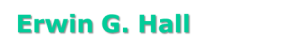 4
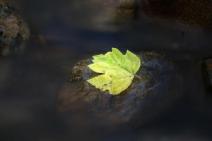 “Una mente abierta es la herramienta más importante para desarrollar tu inteligencia”
Ser como una hoja que lleva
suavemente la corriente
Tener la mente abierta significa mostrar una actitud de sencillez, reconocer que uno no sabe todo, ni absolutamente todo de algo.  Implica utilizar al máximo la capacidad de observación, recibir los mensajes sin descartar lo que se puede aprender  de ellos, sin importar de quien provengan,
tener la capacidad de cuestionarnos y dudar de romper con las formas tradicionales de hacer las cosas, de ver y enfocar la realidad.
5
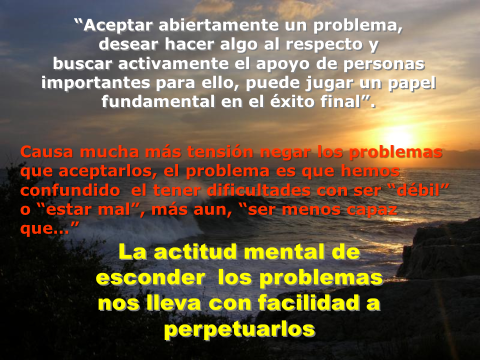 6
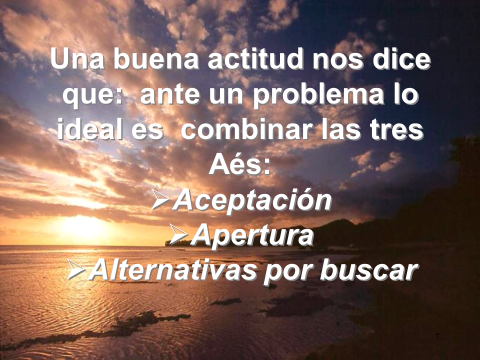 7
VIVE EL PRESENTE AQUÍ Y AHORA
“No te pierdas el ahora. Por si no lo sabes, la vida esta hecha solo de momentos”.
La filosofía de la “felicidad condicional”, nos enseña a pensar que algo tiene que suceder primero para disponernos a actuar y disfrutar después.
Condicionamos nuestro bienestar a algo que pase, a algo que nos motive , a algo que nos digan u ofrezcan; dejando de visualizar que el presente no debe sacrificarse ni desperdiciarse sino disfrutarse de muchas maneras.
8
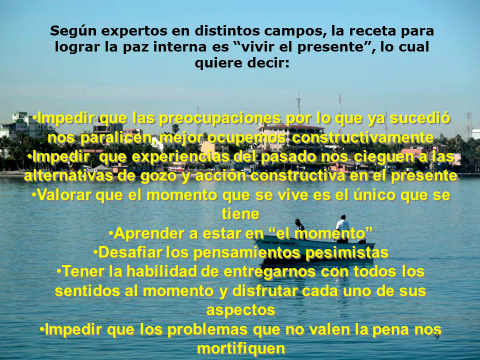 9
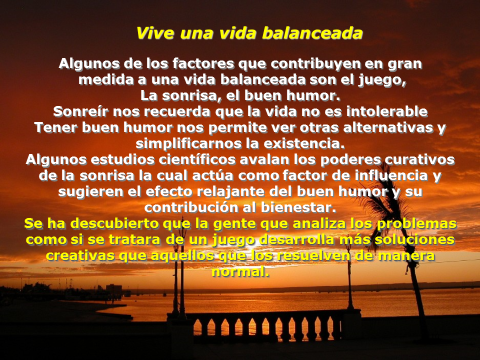 10
Solamente cuando aceptamos la realidad tal cual es y tal como funciona, en ese preciso momento  podemos hacer algo al respecto, asumir la responsabilidad por generar algo positivo y      
               ponernos en marcha…
La diferencia entre las personas exitosas y las fracasadas está en  la manera de enfrentar las dificultades de la vida, los que fracasan, evitan enfrentar los retos y sus problemas o les dan la vuelta, los que tienen éxito, los aceptan y trabajan con ellos
11
La conclusión entonces es que… lo que llegamos a ser no depende de las condiciones , sino de las decisiones.
A partir de la aceptación de que la vida es un servicio  podemos cuestionarnos como podemos hacerla más fácil y dar un paso adelante.
Los problemas son la gran oportunidad para modelar el carácter, para crecer.
Nadie ha madurado sin dolor, nadie se humaniza sin sufrimiento.
Conviene lanzarse a servir
12
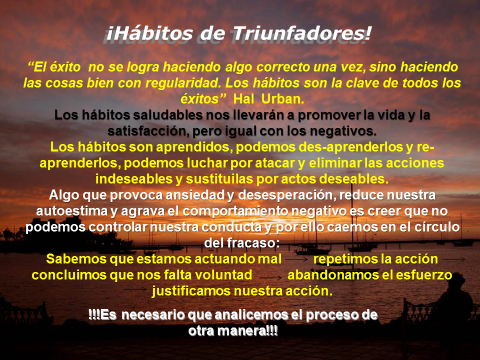 13
Tenemos más opciones de las que jamás soñamos. La clave está en saber que están ahí, cada día de nuestras vidas. Lo más importante no es lo que sucede, sino cómo reaccionamos a ello, lo que elegimos pensar y lo que elegimos hacer.
Es una verdad a medias decir “Tengo que…” , es preferible decir “Yo elijo…” de esta manera se asume la responsabilidad, el sentido de libertad.
 No se trata de un truco mental de “acomodar” las cosas con más delicadeza, sino de uno de los dilemas que enfrentamos en la vida:  tomar conciencia de la libertad, asumir opciones, visualizar la aventura de la vida … o hacernos víctimas de las circunstancias, convirtiendo la vida en una pesada carga en la que todos deciden por nosotros.
Este es el momento preciso, de cambiar
no pierdan tiempo.
14
Es necesario hacer un alto en el camino, detenerse a pensar y visualizar a donde se quiere llegar, es una práctica fundamental de quienes consiguen lo que se proponen.
No seremos capaces de descubrir mucha de las oportunidades que la vida nos va brindando si no nos damos un tiempo de asimilación si no hacemos un alto y nos dedicamos productivamente a pensar, a analizar, a revisar las posibles incongruencias de nuestra vida entre el decir y el hacer, entre el querer y el poder.
“Muy a menudo es necesario un cambio de la persona, más que un cambio de escenario”.
¿Qué esperan?
15
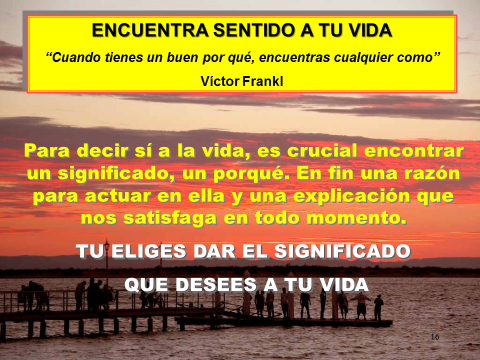 16
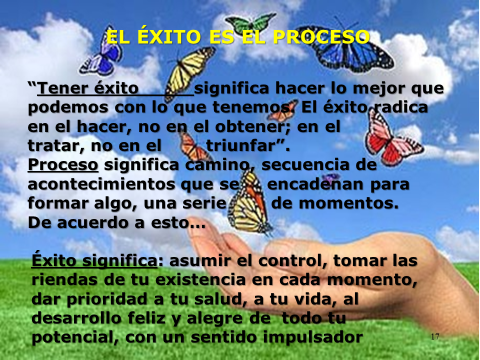 17
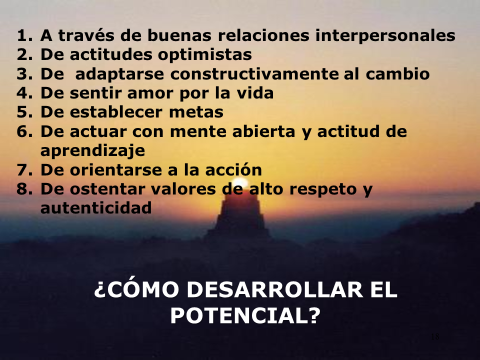 18
Recordemos que el servicio a Dios no solo puede ser en el altar de la Iglesia, predicando  su  Santa Palabra  o Cantando Alabanzas sino que el mundo entero esta necesitado del servicio a Dios .
Donde quiera que nos encontremos y vayamos podemos ser bendición y servir a Dios.
Muchas personas nunca vendrán por su voluntad a un templo, pero nosotros podemos llevar  a Dios, donde quiera que vayamos, ya que nosotros somos la Iglesia, somos templos   de Dios.
Fuimos creados con un propósito: Servir a Dios y a los demás.
19
En este mundo, tenemos un propósito, una función que cumplir, hacer presente el Reino de Dios, y esto da a nuestras vidas un gran valor y significado
Estamos en los planes de Dios, Él tiene para nosotros un trabajo dentro de su Iglesia, una misión en el mundo. 
«El nos salvó y nos eligió con su santo llamado, no por nuestras obras, sino por su propia iniciativa y por la gracia,»       (2 Tim1,9)
20
Vive una vida de servicio
Para los cristianos, el servicio no es opcional, es algo que debe incluirse en nuestros horarios de tiempo. Es el corazón de la vida cristiana. Jesús vino a servir y a dar, y esos dos verbos también pueden definir nuestra vida en la tierra.
Así que cuando veamos a alguien con necesidad en nuestro trabajo, Dios nos está abriendo la puerta para que seamos iglesia allí, cuando sabemos que hay algún enfermo o alguien con algún tipo de necesidad en el vecindario nosotros podemos servir allí.
 En nuestro lugar de estudios posiblemente vemos muchas personas necesitadas aunque sea de un abrazo, de un saludo, de una palabra de aliento, en esos momentos nosotros podemos servir a Dios.
21
FUIMOS CREADOS PARA SERVIR A DIOS
“Dios obra a través de personas diferentes en maneras diferentes, pero es el mismo Dios que cumple su propósito a través de todos ellos.” (1Cor 12,6)
Somos obras de arte, hechas a mano por Dios, Él no nos hace en «maquila», somos un diseño hecho a medida, un diseño original y único.
Dios nos hizo y nos formó para que le sirviéramos de una forma que hace nuestro servicio único. Dios ha planeado cada día de nuestras vidas para formarnos.
 Eso quiere decir que nada de lo que pasa en nuestra vida es casualidad. Dios usa todo eso para formarnos para que ayudemos  a otros y para servirlo a él.
22
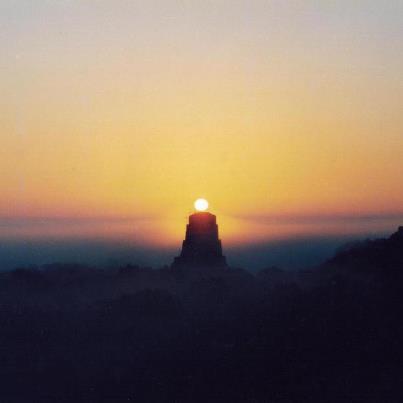 Dios no desperdicia nada. Él no nos daría habilidades, intereses, talentos, dones, personalidad y experiencias a menos que tuviera la intención de usarlos para su gloria. Si identificamos y entendemos esos factores podemos descubrir la voluntad de Dios para nosotros.
 La Biblia dice que somos maravillosamente complejos. Somos una combinación de muchos factores diferentes. Cuando Dios decidió crearnos, determinó exactamente lo que necesitaríamos para el servicio que Él espera de nosotros.
¿Cómo nos forma Dios para nuestro ministerio?
23
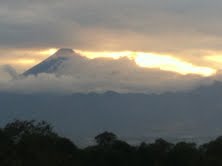 ¿QUIÉN SUBE TU MOTIVACIÓN?
El verdadero poder para motivarte proviene de tu interior.
Nadie más que tú tienes el poder  de optar por la energía necesaria para lograr algo.
Nadie te motiva o te desmotiva si tú no  lo deseas.
Nadie te hace sentir bien o mal consigo mismo(a) si tú no quieres.
Esto significa que podemos ser independientes y evitar reaccionar como lo dicten las fuerzas del ambiente, ya no dependemos de lo que digan o piensen los demás de nosotros.
24
“Acepta abiertamente el reto,
desea hacer algo al respecto y 
Anímate para continuar tus estudios, puedes jugar un papel fundamental en la instauración del Reino”.
Motiva a otras personas para que se preparen y se formen y así poder servir todos juntos a la comunidad, sin olvidar que el servicio empieza en nuestras casas.
Ánimo la mies es mucha y los obreros son pocos, y tu estas llamado a ser ese obrero, a ser ese pastor a quien Dios está confiando su rebaño.
25
¡Ser lo que somos capaces de ser,
 es el único fin de la vida!
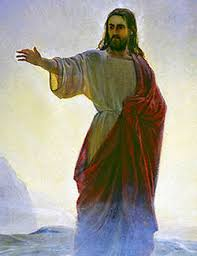 “Vida: nada me debes.
 Vida: nada te debo.
 Vida: estamos en paz.”
Ya que…
«Yo puedo, yo quiero y
 yo  voy a servir a Dios»
26
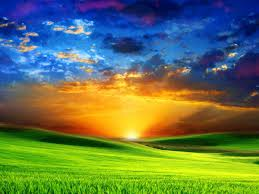 SI YA DISTE
 EL PRIMER PASO
NO DESMAYES…
SIGUE ADELANTE
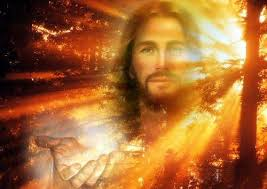 Una realización de
Olga Lucrecia Díaz de Montes
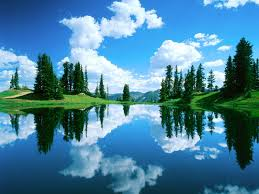 MUCHAS GRACIAS
QUE DIOS LES BENDIGA